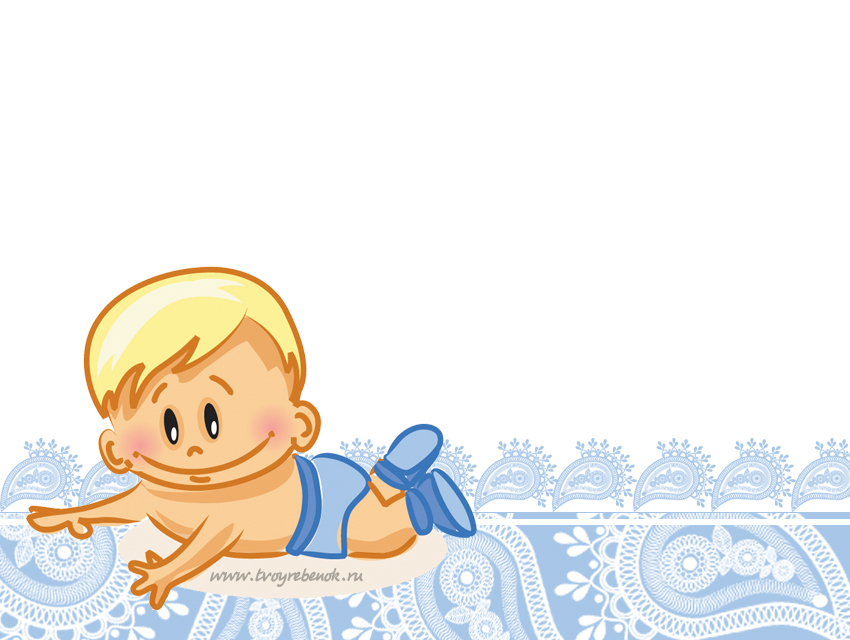 Маленькие ножки шагают по дорожке!
Автор-составитель: Егорова С. В.
Воспитатель ГБДОУ № 85
Красногвардейского р-на


                  г. Санкт-Петербург
                              2013
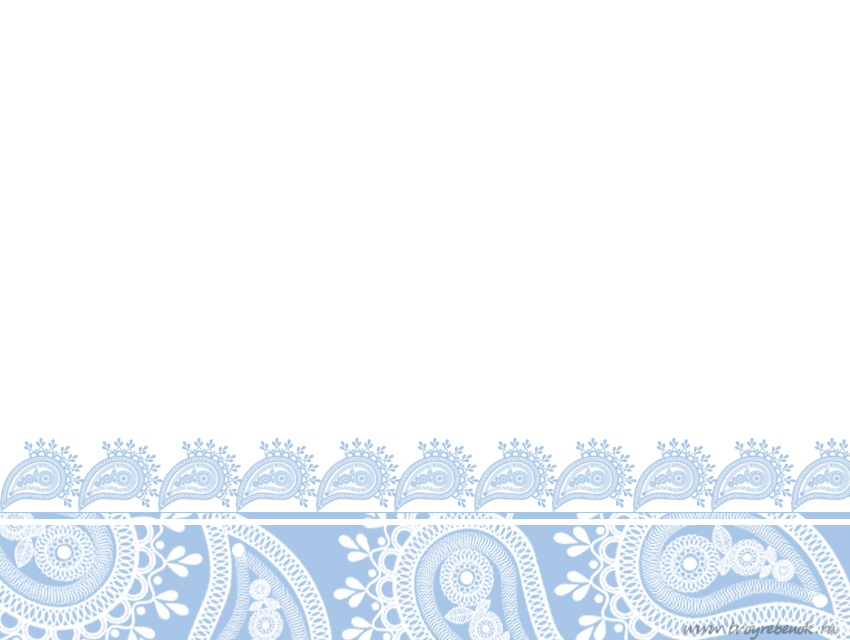 Босохождение (хождение босиком) – это вид закаливания, который своими корнями уходит в далёкое прошлое. Так в Древней Греции босохождение было своего рода культом.
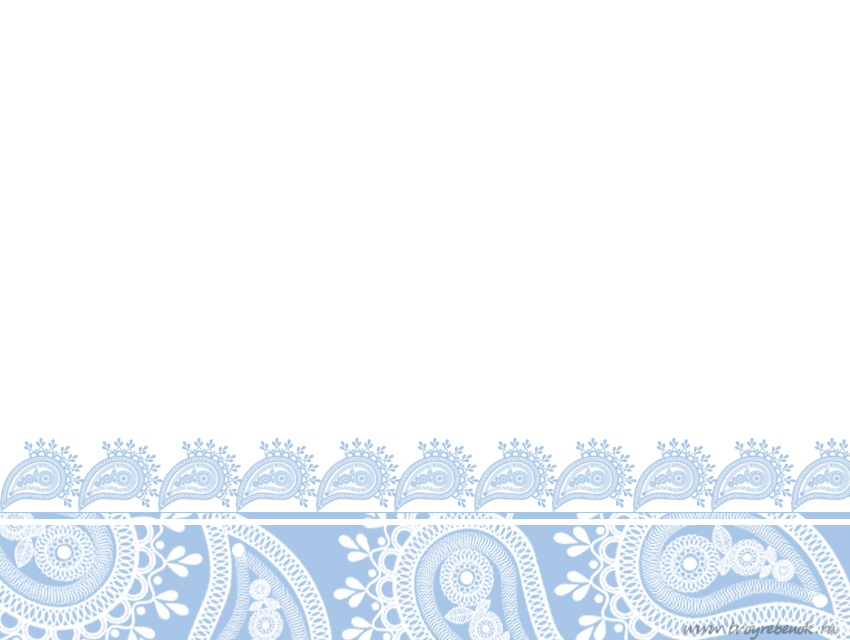 Для чего же нужно босохождение? Дело в том, что на коже стоп находится большое количество рецепторов, реагирующих на тепло и холод. Постоянное ношение обуви создаёт особый микроклимат для ног, при нарушение которого организм реагирует заболеванием. Вот почему стоит лишь переохладиться или промочить ноги - и простуда тут как тут. Закаливание делает стопы ног менее чувствительным к колебаниям температуры, и следствие этого - снижение заболеваемости.
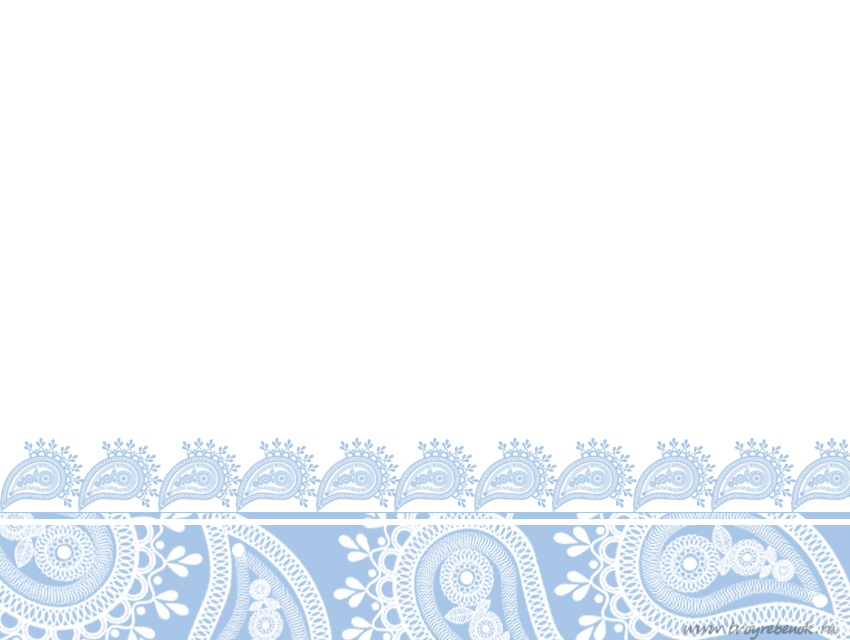 Один из вариантов босохождения – это хождение по массажным коврикам. Хождение по массажным коврикам рекомендуют деткам начиная с 1 года, т. к. ходьба по этим коврикам способствует формированию сводов стоп, тренировке мышц стоп и профилактике плоскостопия.
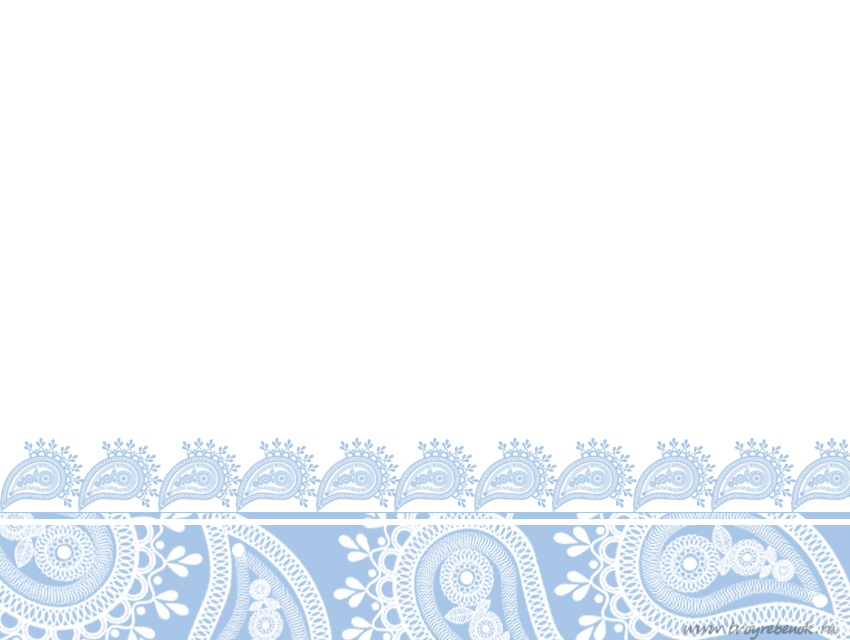 Кроме того, хождение по таким коврикам поможет ребенку научиться удерживать равновесие и познакомится с различными материалами, поверхностями (ребристыми, колючими, твердыми, мягкими и др.).
Как и любой вид закаливания, босохождение должно быть постепенным и систематическим.
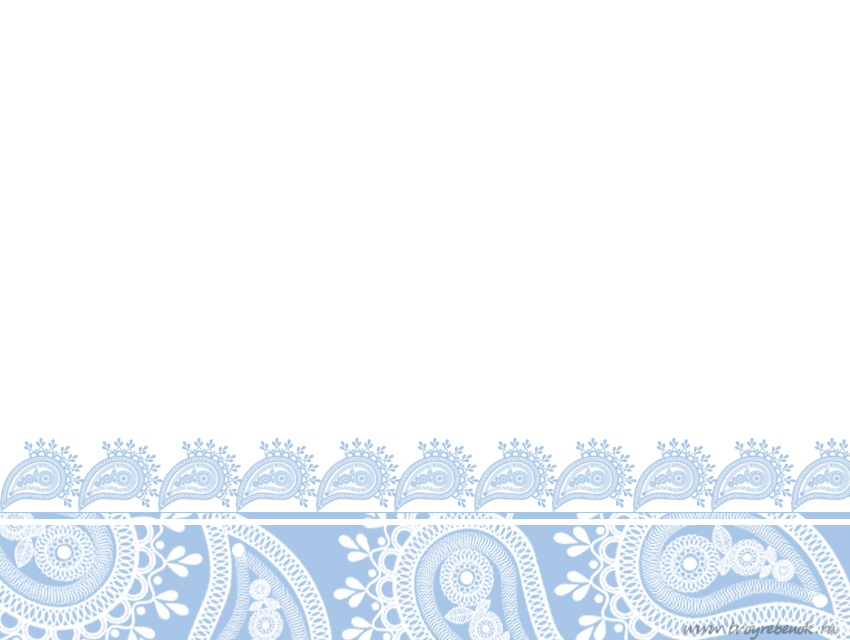 Идеи для массажных ковриков
Массажный коврик из морских камней
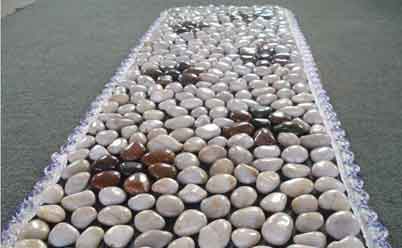 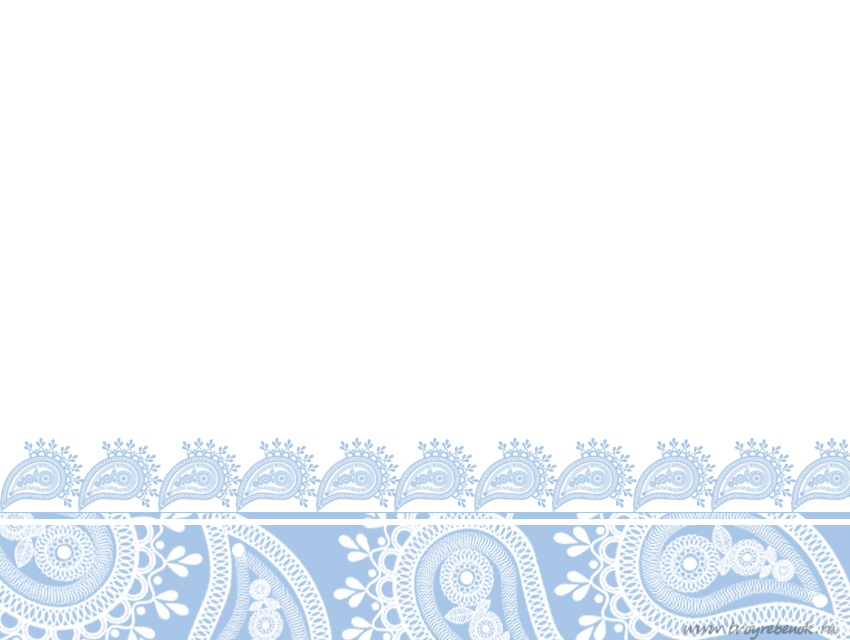 Дорожка из старых джинсов
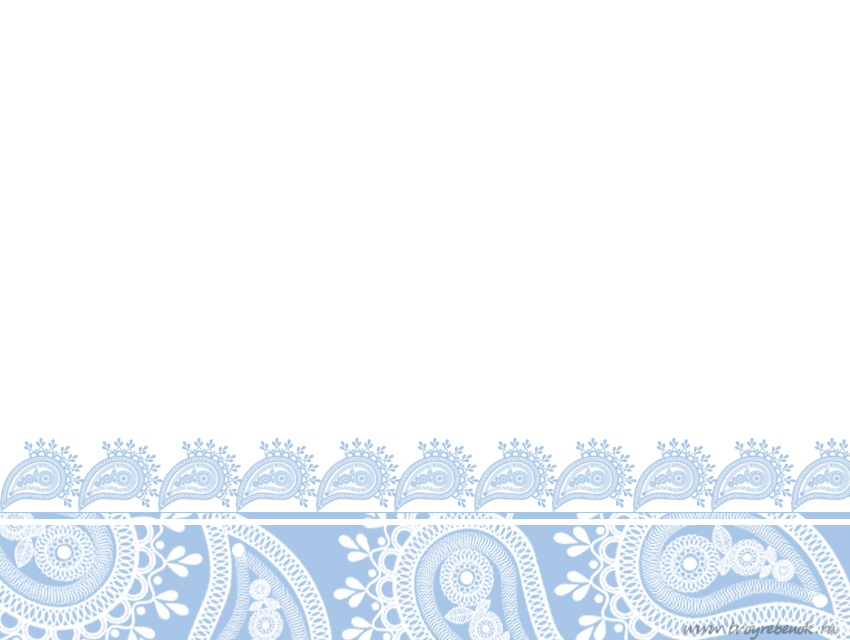 Из пуговиц
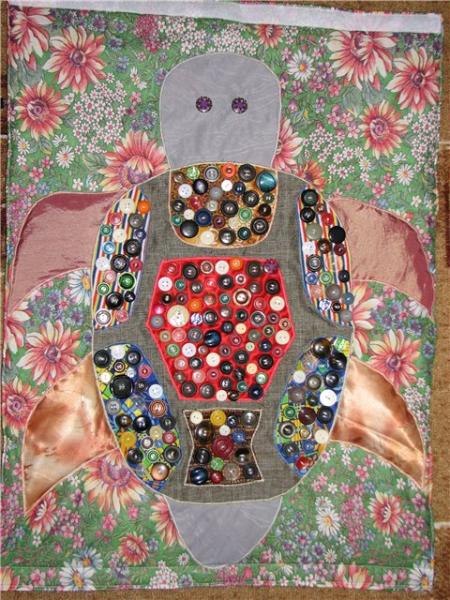 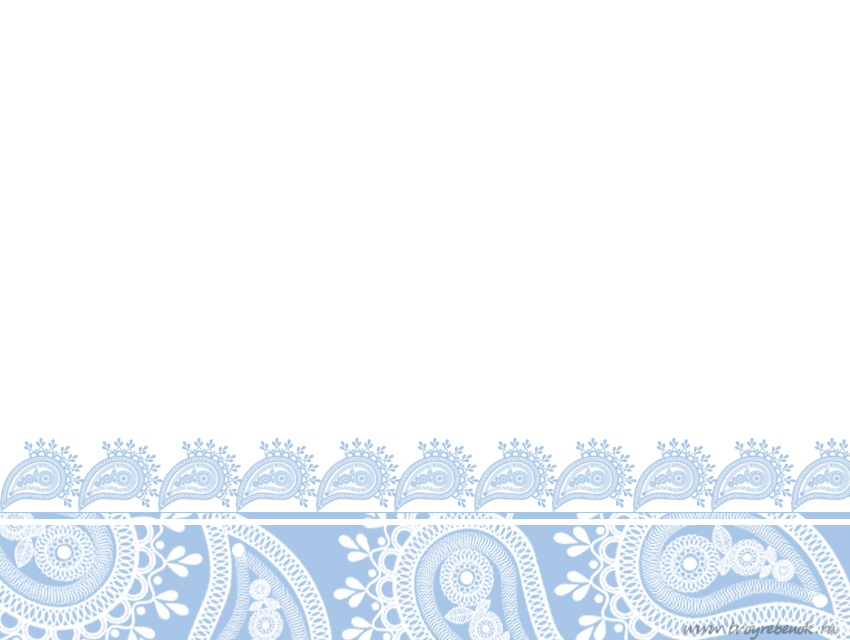 Из разных круп
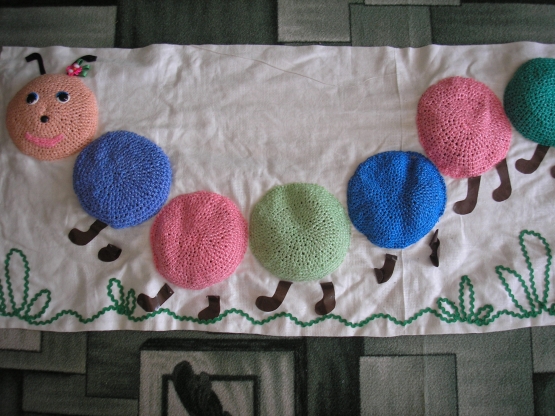 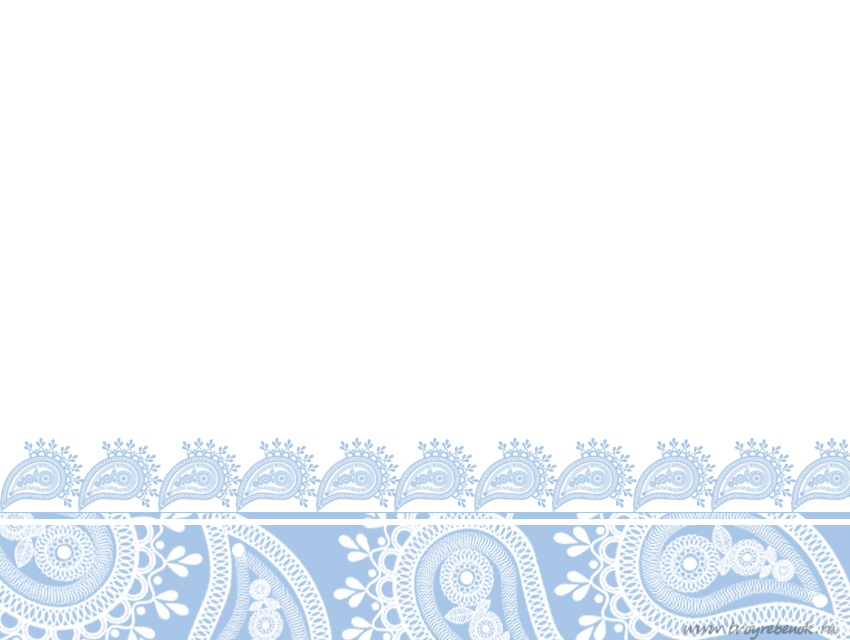 Из пробок
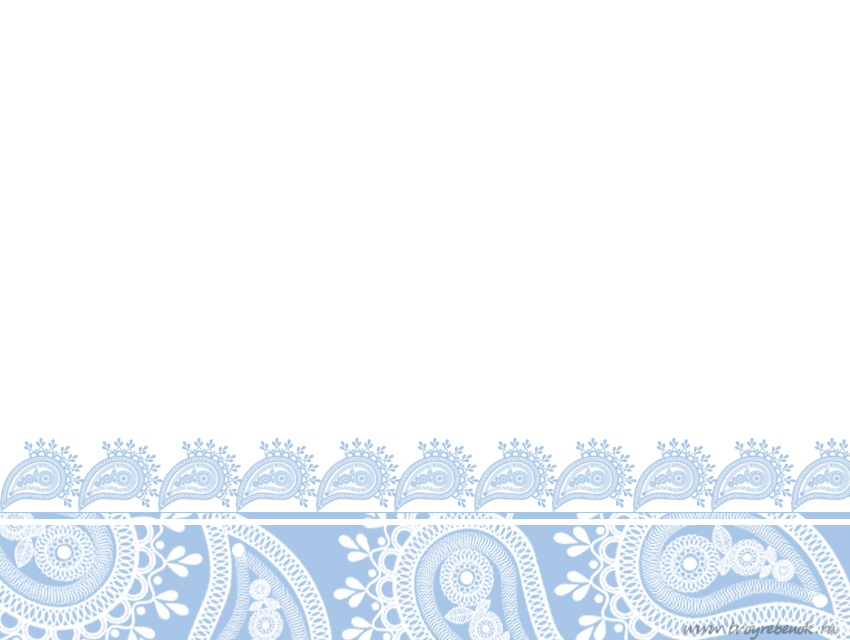 Из карандашей
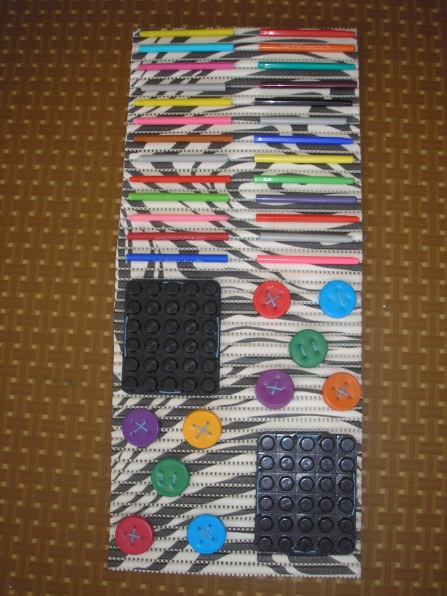 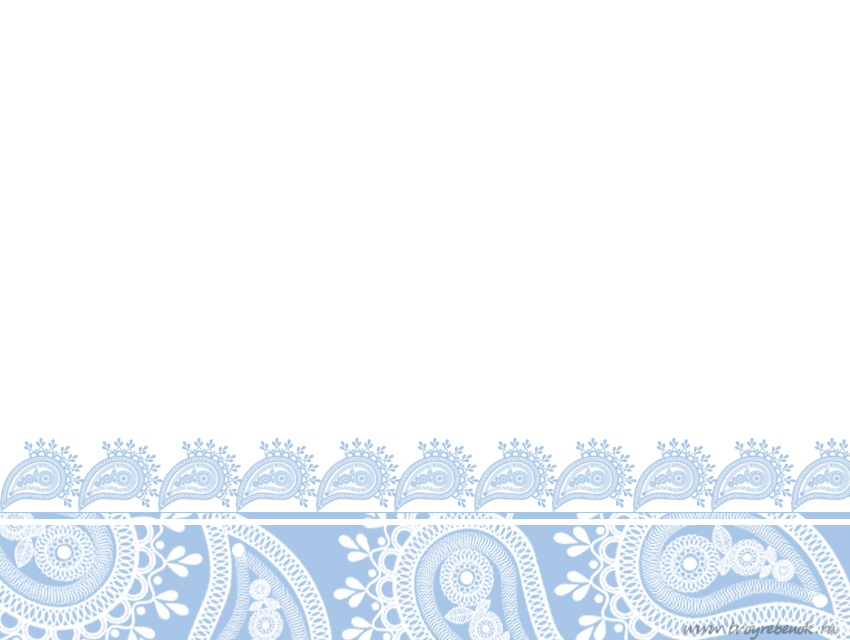 Тематические дорожки
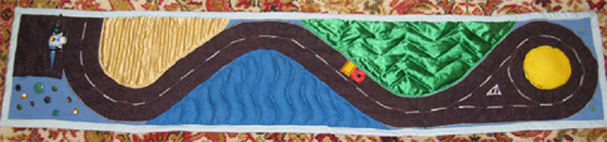 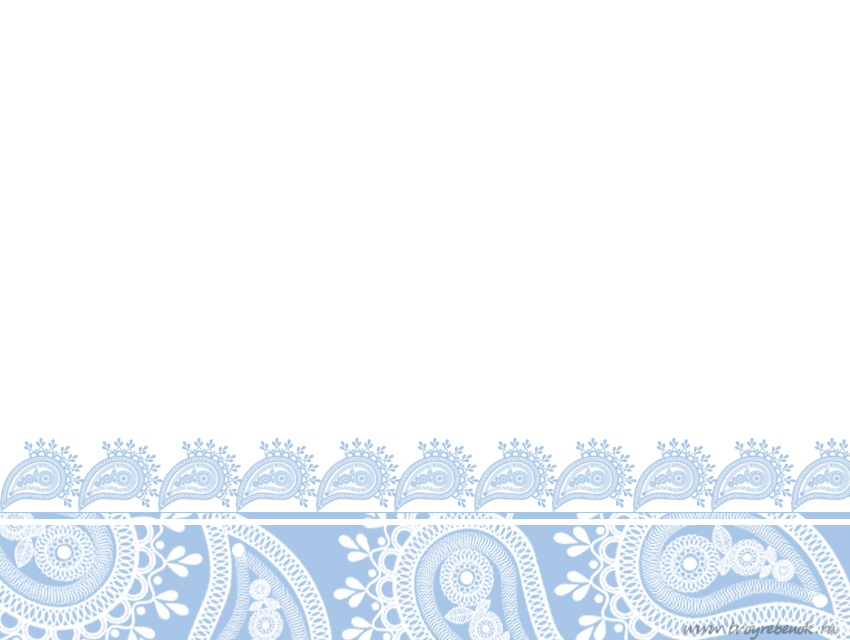 "Гусеница"-дорожка со следами разного расположения.
И далее, далее, далее…….
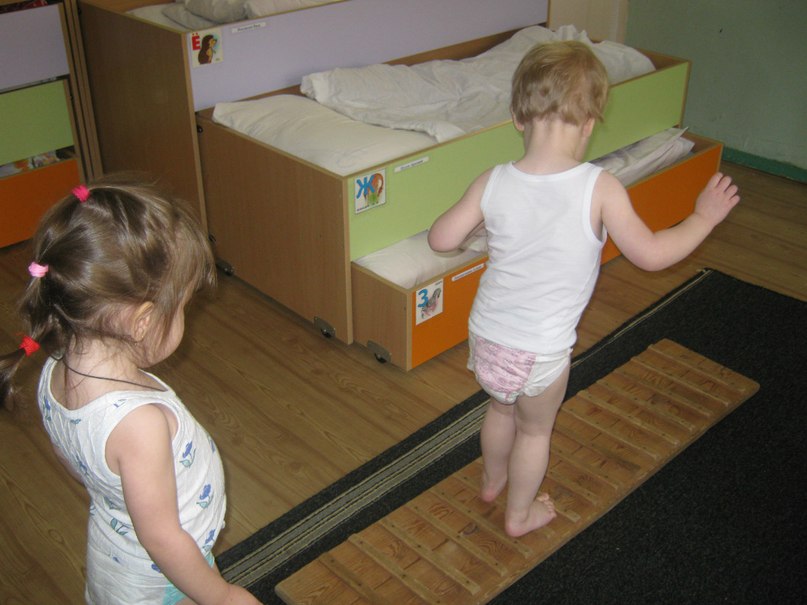 Спасибо
 за внимание))))))